Vallend foton (examen 2009-II) Hoe is dat gemeten?
Opgave
Nauwkeurigheid
Mossbauer? 
Pound-Rebka
Mossbauer 
	Hyperfijn wisselwerking 
	Toepassingen
Mark Dirken
Etty Hillesum Lyceum
Woudschoten 2016
1
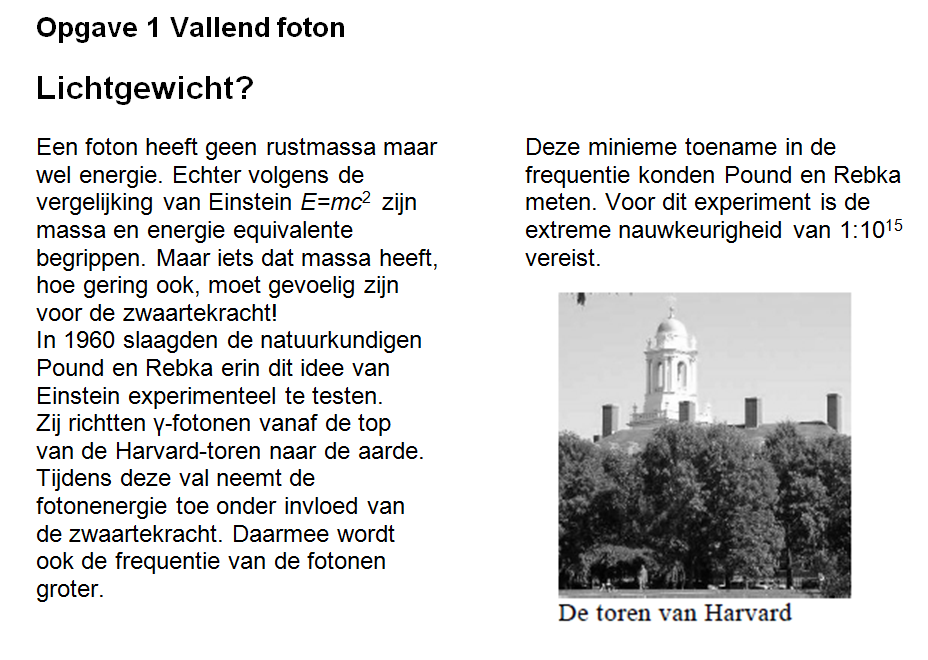 2
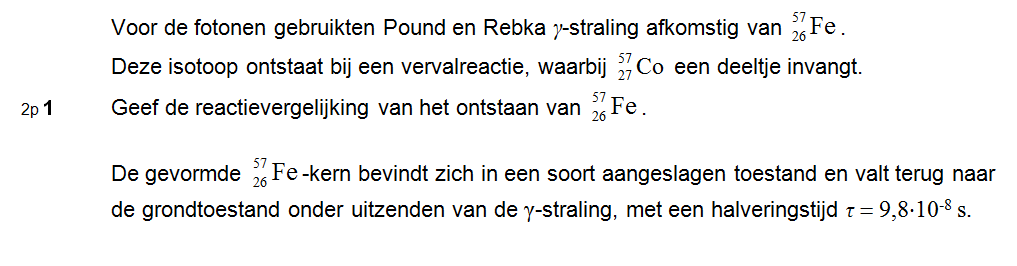 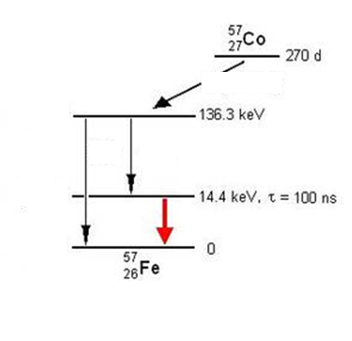 3
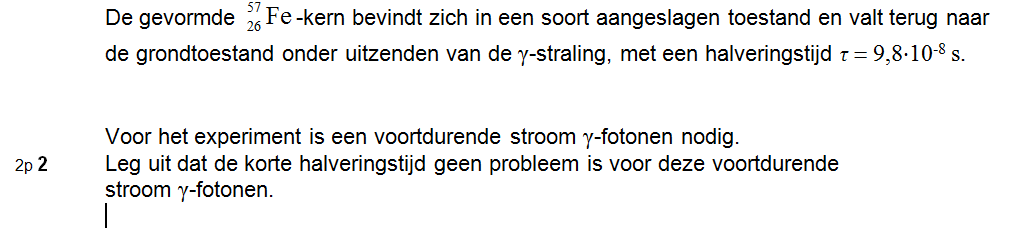 4
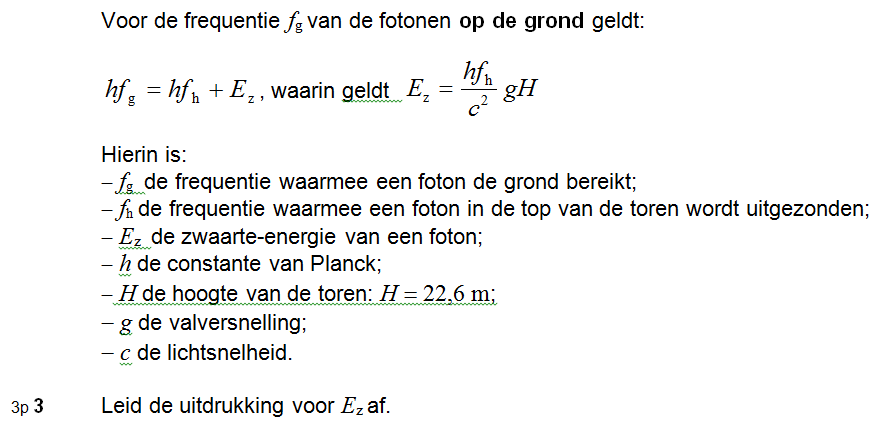 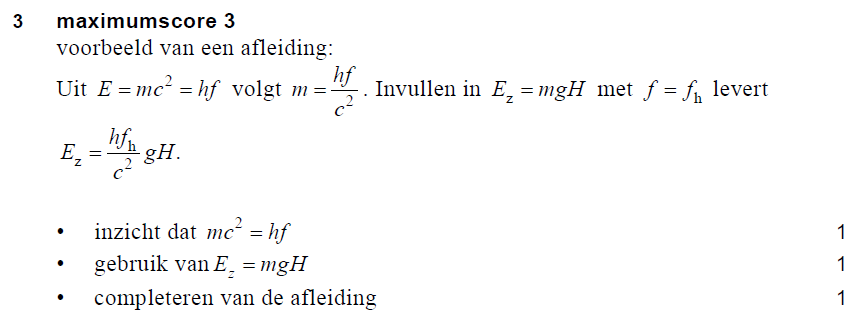 5
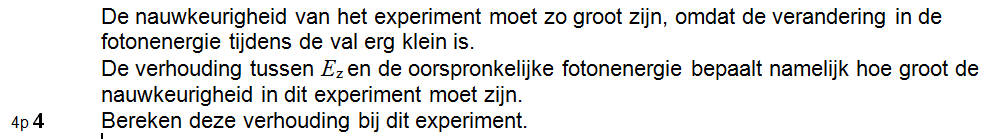 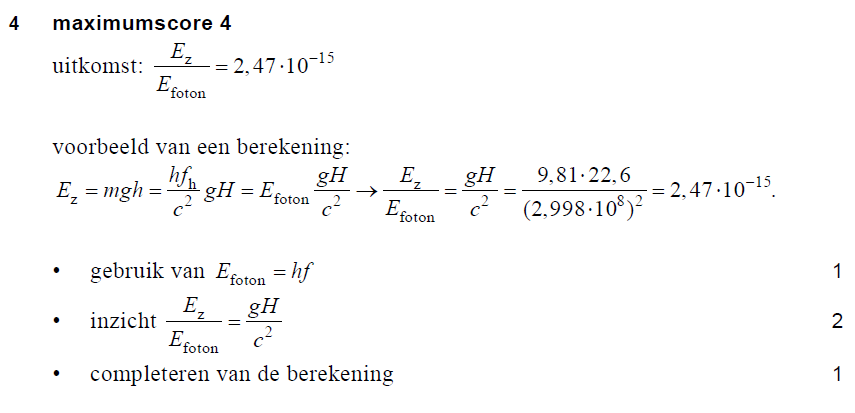 Verhouding dus universeel voor 
deze opstelling, onafhankelijk van
fotonenergie
NB: lastig voor leerling is dat berekening gemaakt moet worden zonder de energie van het foton te weten
6
Meten van een vallend foton? Pound-Rebka-experiment 1960
Aanname:
Als je meet dat een foton- licht deeltje energie krijgt door ‘vallen’, klopt de algemene relativiteitstheorie
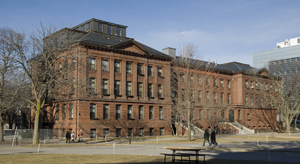 7
Hoe nauwkeurig moet je meten?
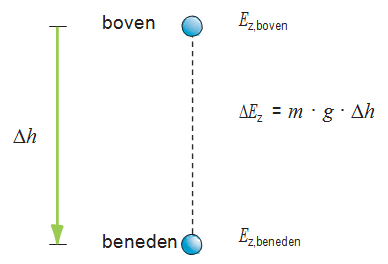 8
Laser?
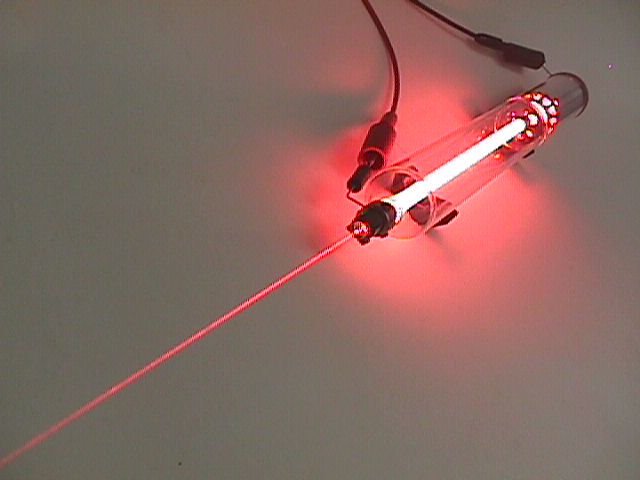 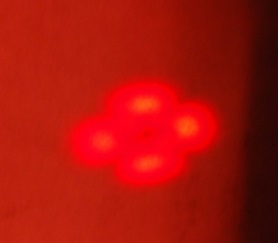 9
Gammastraling?
Gammastraling komt vrij bij radioactief verval
Kern vervalt naar een toestand met een lagere energie

Behoudswetten gelden:

Energiebehoud 
en
Impulsbehoud
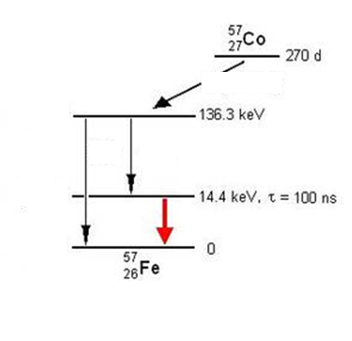 10
Emissie en absorptie
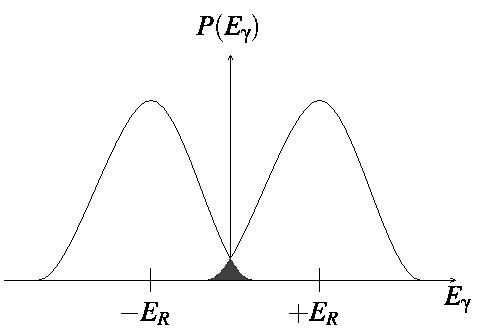 11
Terugstoot?
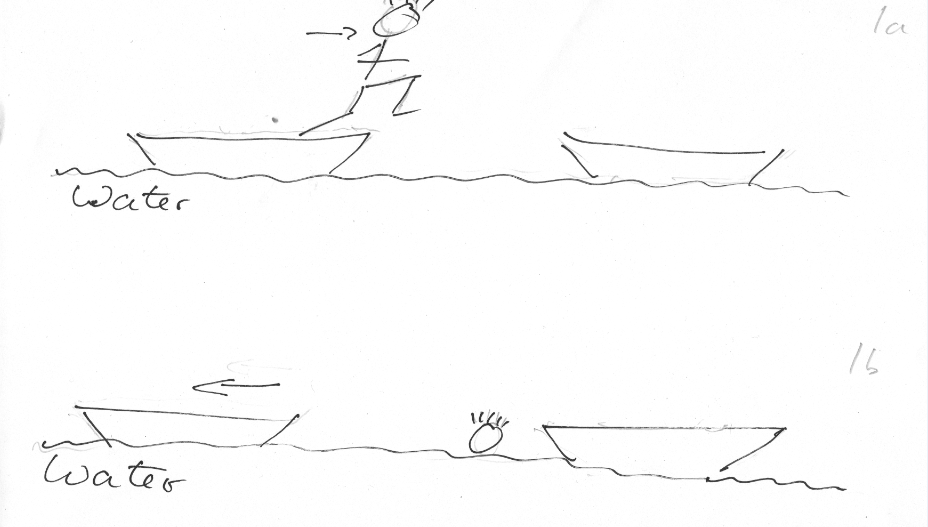 Net als bootje springen:
Energiegrootte is 
grootte van sprong
Bij emissie




Bij absorptie
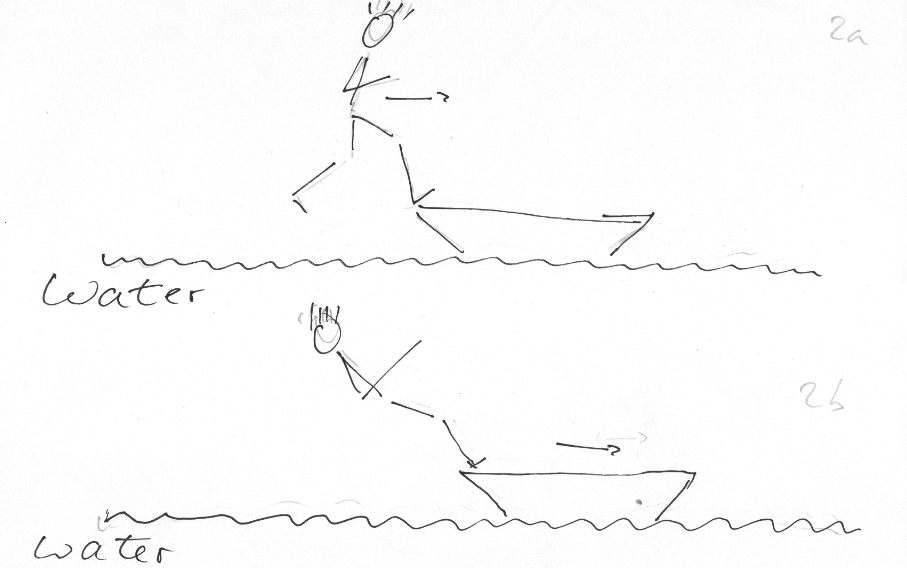 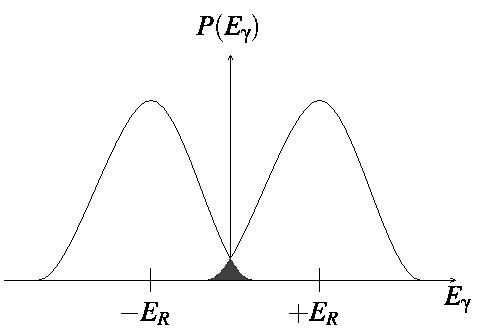 12
Grootte terugstootenergie 𝐸𝑅
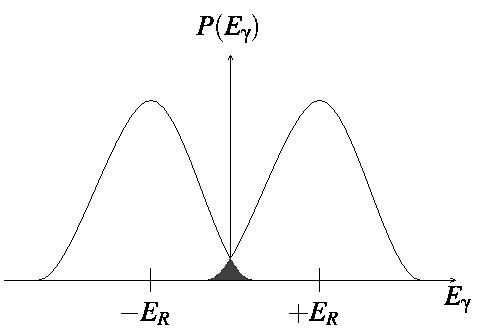 13
Energiespreiding?
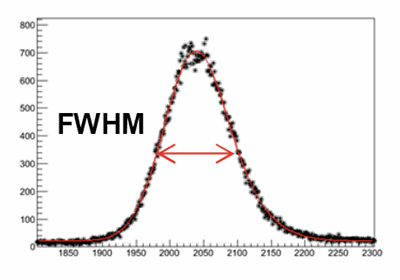 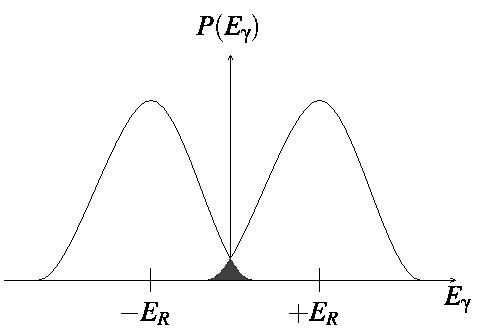 14
Verbreding van niveaus door temperatuurbeweging?
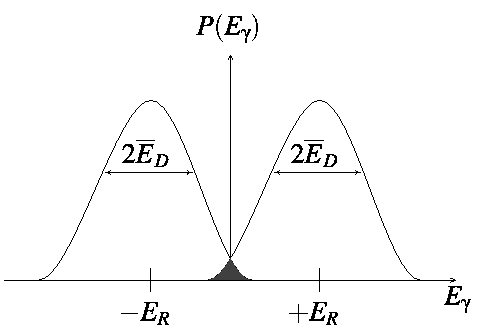 Gamma emissie EN 
Absorptie NIET mogelijk
15
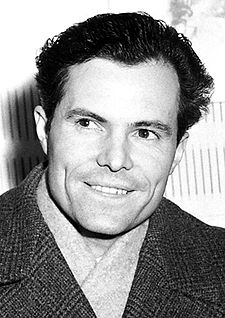 Mössbauereffect?
Rudolf Mössbauer 1957
Nobelprijs 1961
Terugstootloze emissie en absorptie van gammastraling
Ook wel
Resonante absorptie van gammastraling: 
Precies dezelfde energie wordt uitgezonden door      bron (emitter), en geabsorbeerd (door absorber)



Bestaat dat?
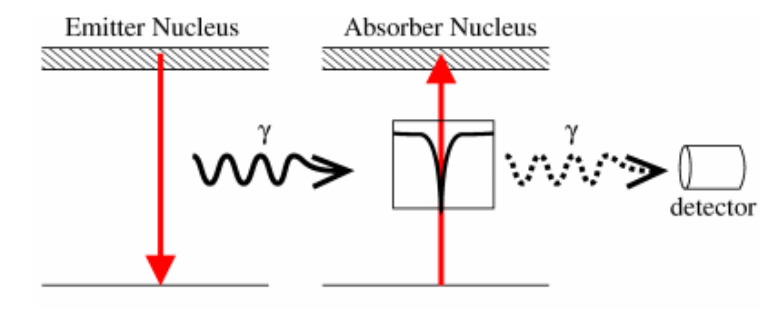 16
Kan in de vaste stof!
Vaste stof:
Atomen/ionen gebonden in een kristalrooster
Als massa-veer systeem
Atomen/ionen trillen
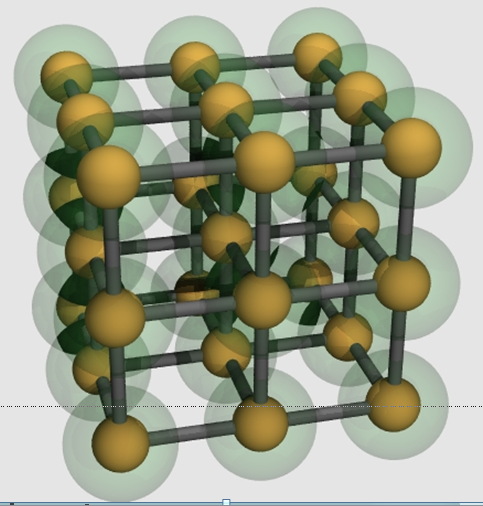 17
[Speaker Notes: Verbinding tussen atomen is analoog aan veren
Temperatuur betekent trillen op de plaats]
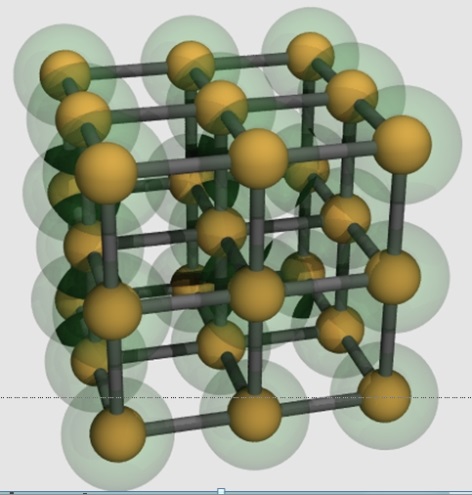 In de vaste stof:
Beschrijf atoomverbindingen als veren:
Vaste frequentie
Vaste modus/wijze van trillen
Vaste energie

Trilling is ‘gekwantiseerd’ (Debye)
Fonon: trilling met vaste energie, en op vaste wijze 
Temperatuur beschrijven als verdeling van ‘fononen’
18
In de vaste stof…
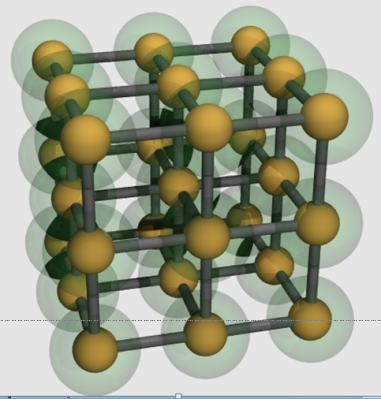 Dus alleen vaste frequenties toegestaan in kristalrooster:
 Alleen absorptie van energiegroottes die passen bij de ‘kristaltrillingen’, de fononen, worden geabsorbeerd door het kristalrooster
Er is dan een fractie atomen die zonder terugstoot gammastraling uitzendt (in de bron) EN ontvangt (absorber):
De ZERO fononfractie (of Lamb –Mössbauer factor)
Geen energieverlies door terugstoot!!!
Hoe minder fonon-mogelijkheden, lage temperatuur, hoe groter het effect

Kwantummechanisch effect!!!
19
´Bootje´ springen met ijs op het water
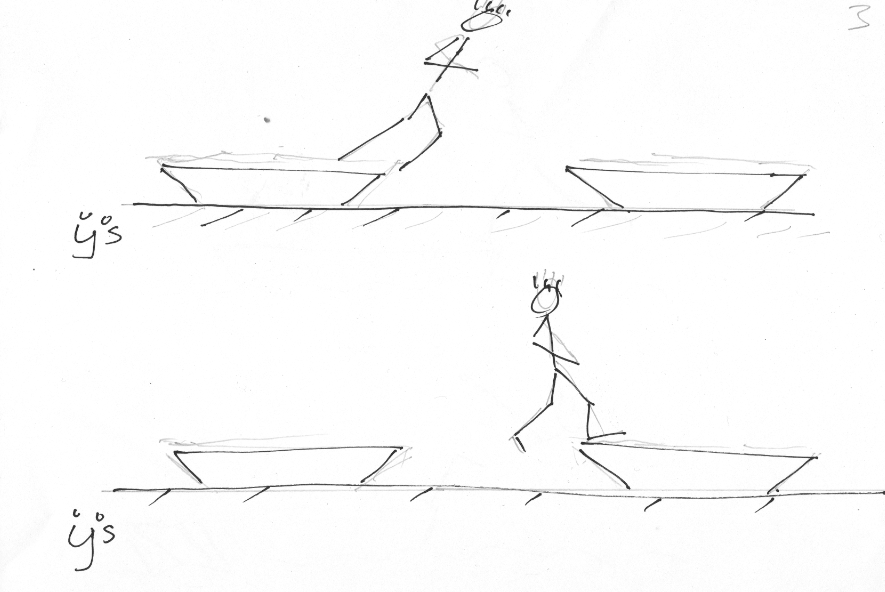 20
In ijs liggen bootjes vast, dus geen probleem
Mössbauer effect spectroscopie (MES)
Geen terugstoot: emissie - en absorptie-energie even groot
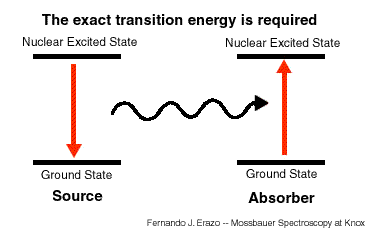 ‘Heen’ springen
‘Terug’ springen
21
Meetprincipe Mössbauer effect spectroscopie (MES)
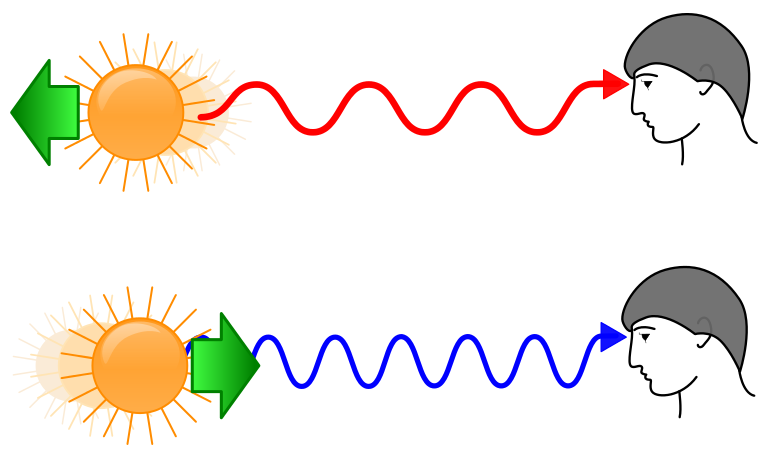 22
Scan energieën met Dopplereffect
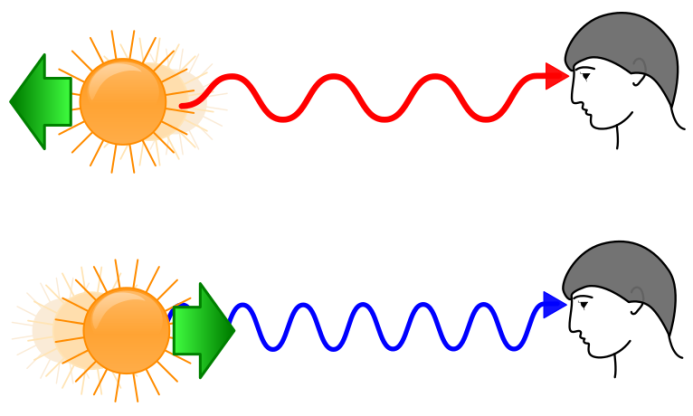 Beweeg bron (emitter) heen en weer
Bij beweging van je af: 
Roder (frequentie neemt af)
Bij beweging naar je toe: 
Blauwer (frequentie neemt toe)
Bron op luidspreker voor beweging
Intensiteit meten als functie van snelheid bron
Bij absorptie dip in transmissie
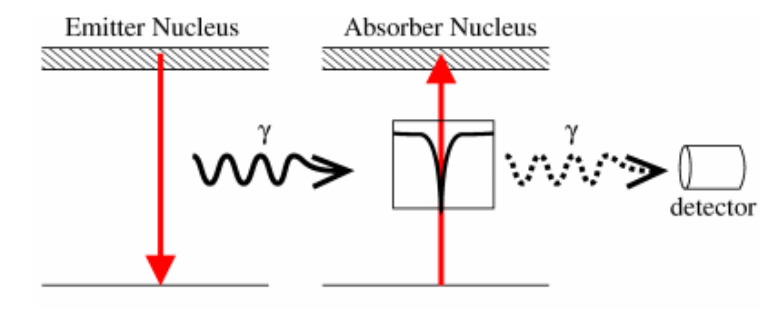 23
Pound en Rebka, Harvard, 1959-61
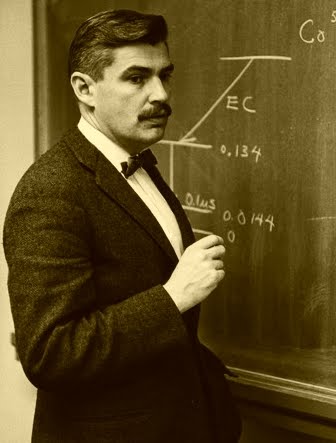 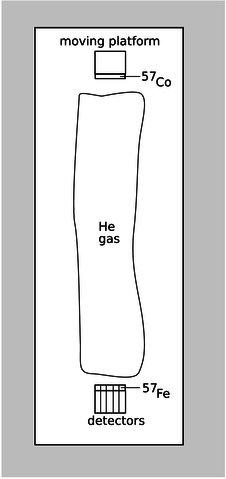 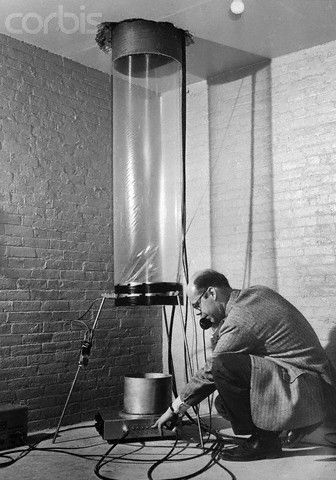 N.B. meten in He-gas koker om transmissie 
van gamma straling hoog te hebben
24
Meet idee Pound en Rebka:
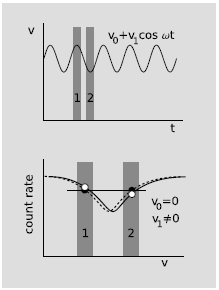 25
Pound en Rebka – Schema 1
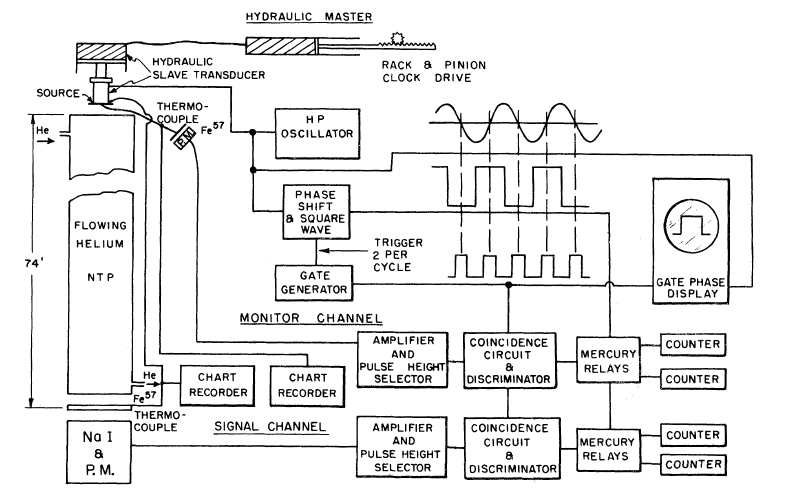 Voor snelheid v0
Voor snelheid v1
26
Pound en Rebka - Schema 2
Alleen meten
bij snelheid op 
en snelheid neer
= 2 kanalen!!
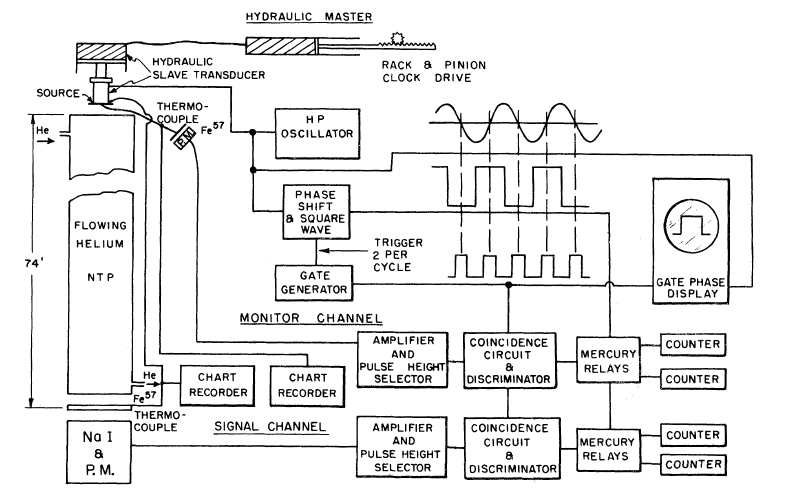 27
Pound en Rebka - Schema 3
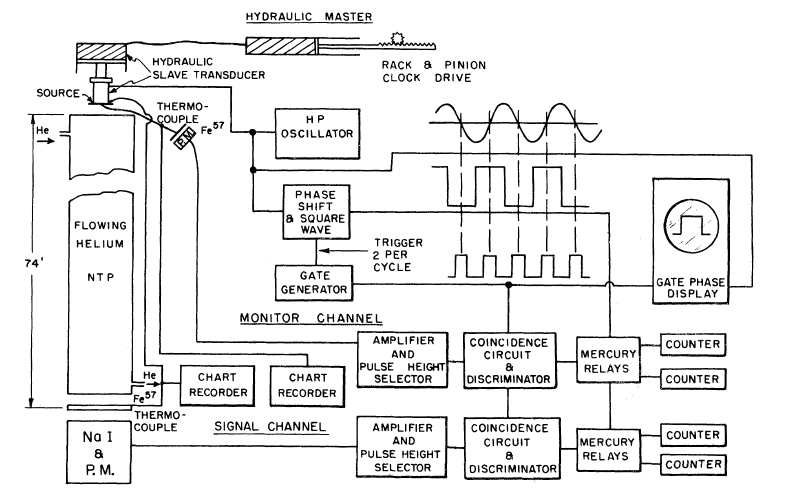 Alleen meten als het mag
28
Pound en Rebka
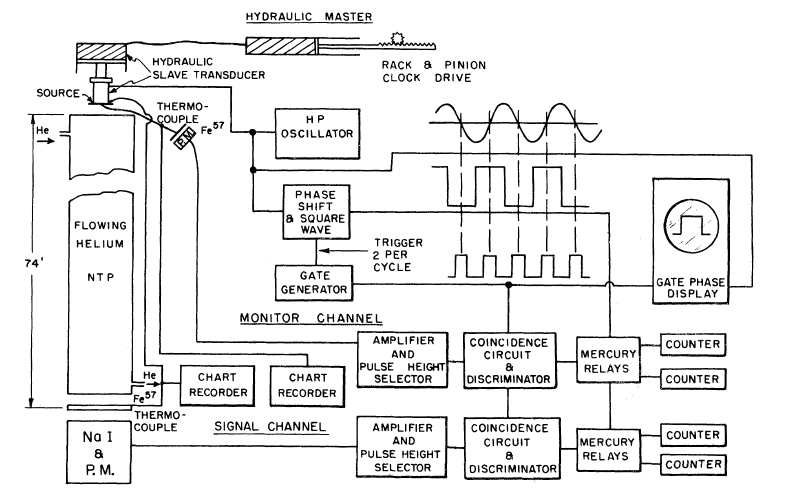 Twee tellers, 
een voor ‘’op’’ en 
een voor ‘’neer’’
29
Trucs
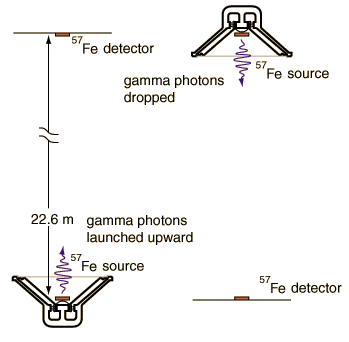 30
Magnetische splitsing voor bron en absorber
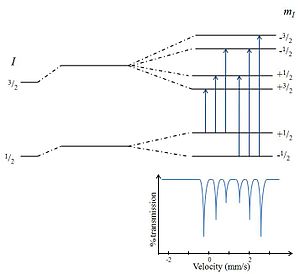 Bron en absorber elk zes pieken i.p.v. 1.
Door Zeemaneffect opsplitsing van toestanden
Relatie tussen levensduur van niveau en grootte magnetisch veld
Bij overlap, wegwerken verschil, wordt met op en neer de zelfde intensiteit gemeten
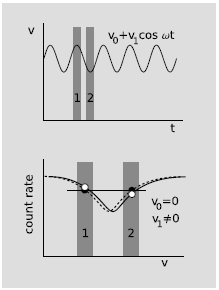 31
Eerste resultaten
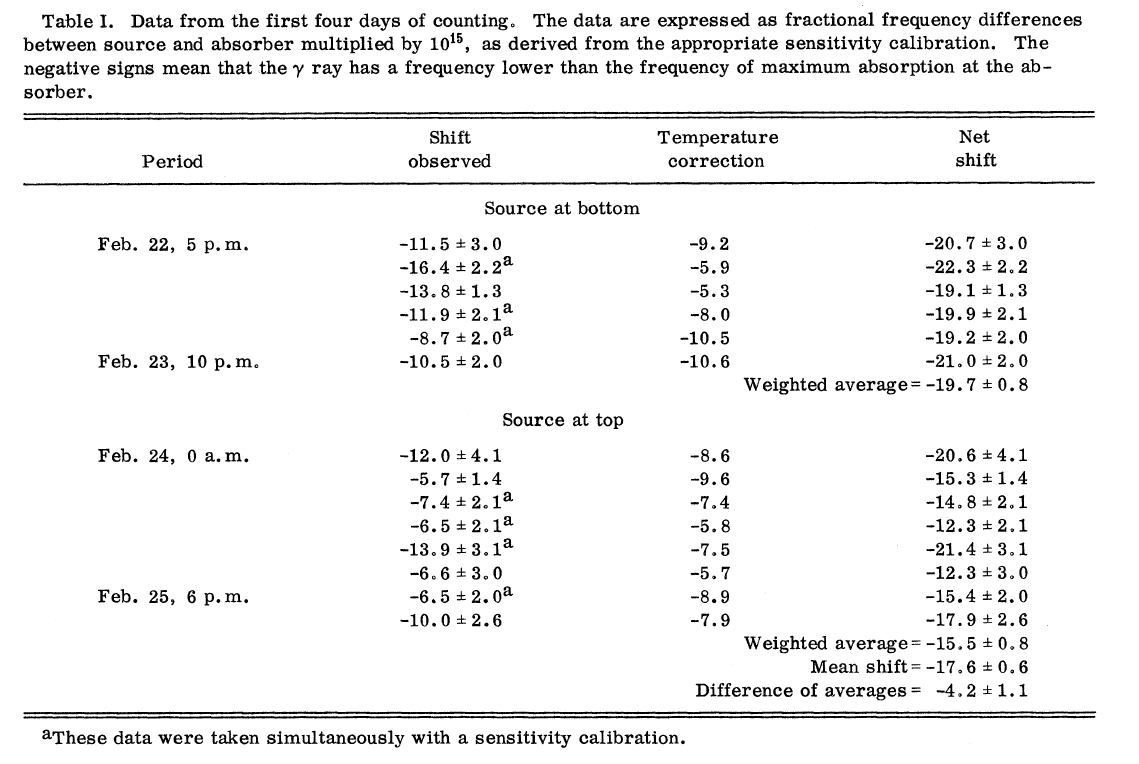 32
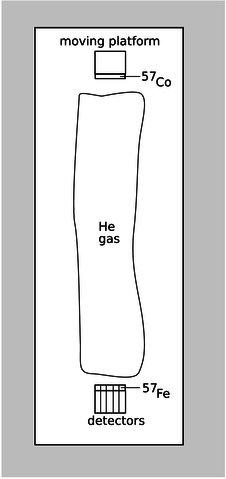 Vallend foton
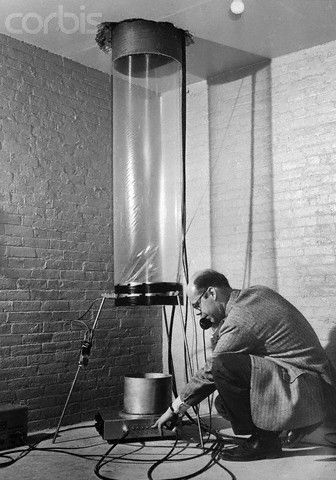 33
Waarom MES?
Hyperfijn-interactie:
Bij overgangen tussen kerntoestanden voelt kern omgeving (elektronen) – Hyperfijn interactie: 
Interactie is gevolg van elektronenverdeling in monster
Wisselwerking tussen elektronen en kern 
	Splitst de kern energieniveaus (QS) en (Mag)
	Verschuift de kernenergieniveaus tov de bron (IS)

Verschuiving is zichtbaar in het MES spectrum, en deze kun je herleiden tot de elektronen verdeling
Natuurkundige eigenschappen gevolg van elektronen verdeling:  magnetisme, supergeleiding, etc.
NB: Als je MES kernen kwijt kunt je je verbinding die je bestudeert, kun je meten!!! = Sterkte en zwakte
34
Hyperfijn interactie in MES
Belangrijkste wisselwerkingen
Hoeveel lading is er aanwezig ten opzichte van de bron? IS: isomer shift, isomere verschuiving
Ruimtelijke ladingsverdeling ten opzichte van de bron QS: quadrupoolsplitsing, opsplitsing van niveaus
Magnetische wisselwerking zorgt voor opsplitsing
Wat kun je ermee? Toepassingen
35
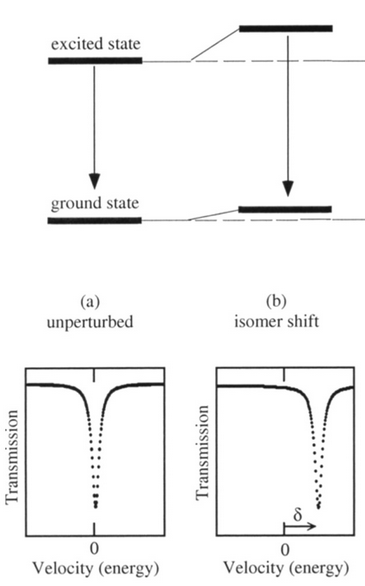 Isomere verschuiving (IS)
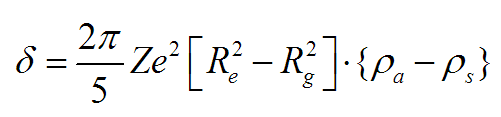 36
[Speaker Notes: C.S. = K (Re2-Rg2) {[Ψs2(0)]a - [Ψs2(0)]b}
36]
Isomere verschuiving
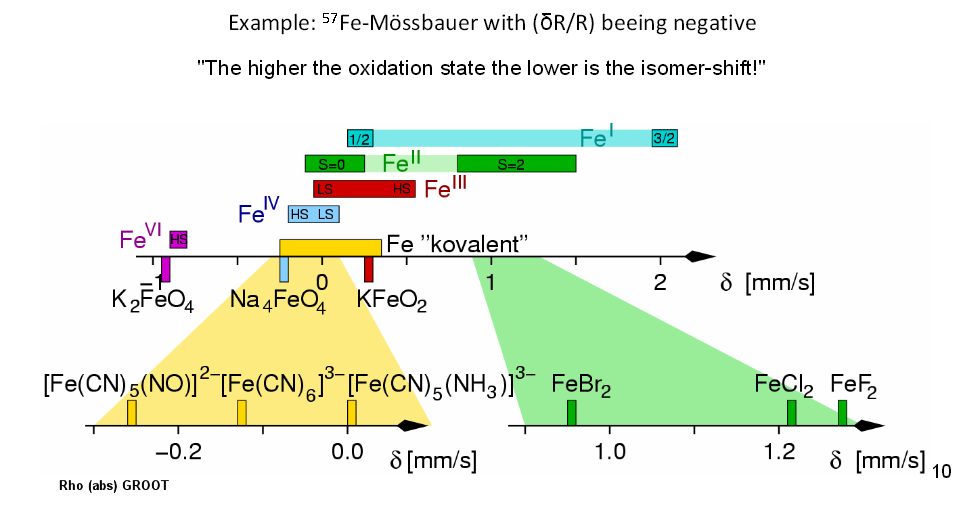 37
[Speaker Notes: Ladinsdichtheid absorber groot Links, ladingsdichtheid absorber klein links]
Quadrupoolsplitsing
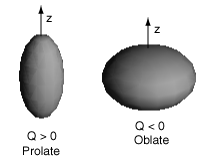 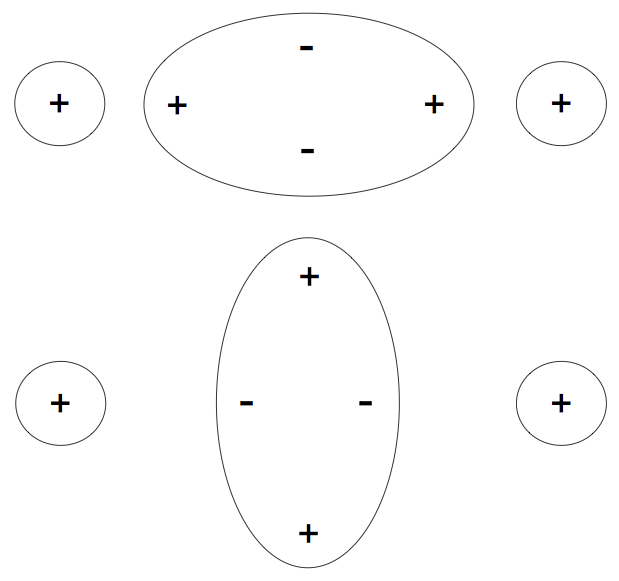 38
[Speaker Notes: Sawatzky
barn]
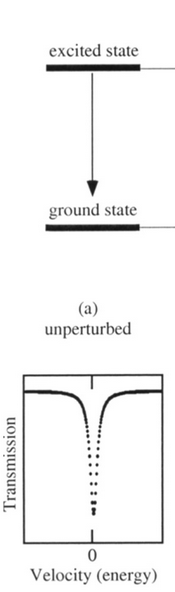 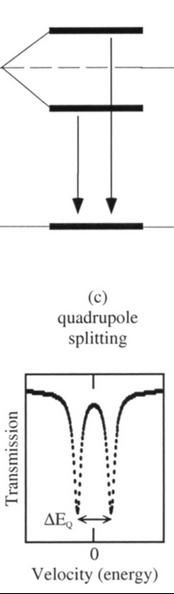 Quadrupoolsplitsing
Bijdrage van valentie- elektronen is groot
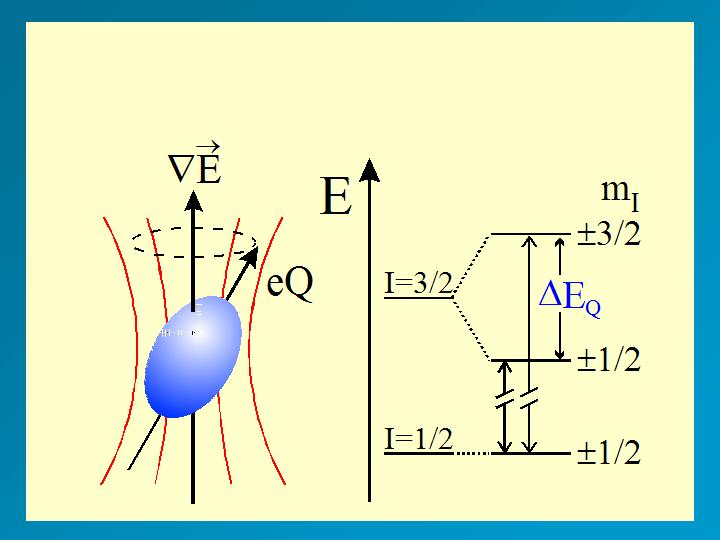 39
Magnetische splitsing
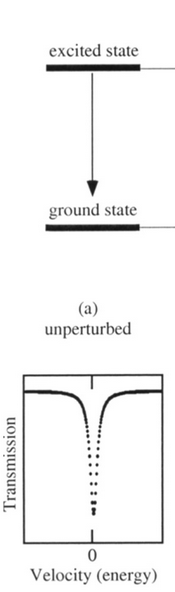 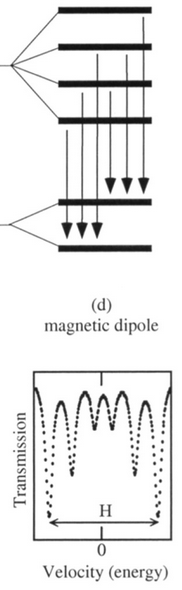 Door Zeemaneffect opsplitsing van toestanden
Relatie tussen levensduur van niveau en grootte magnetisch veld
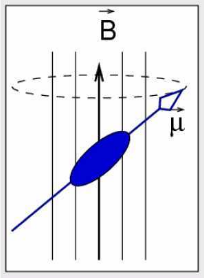 40
Mössbauer spectroscopie (MES) meetopstelling
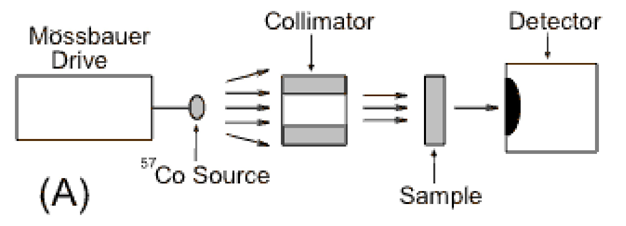 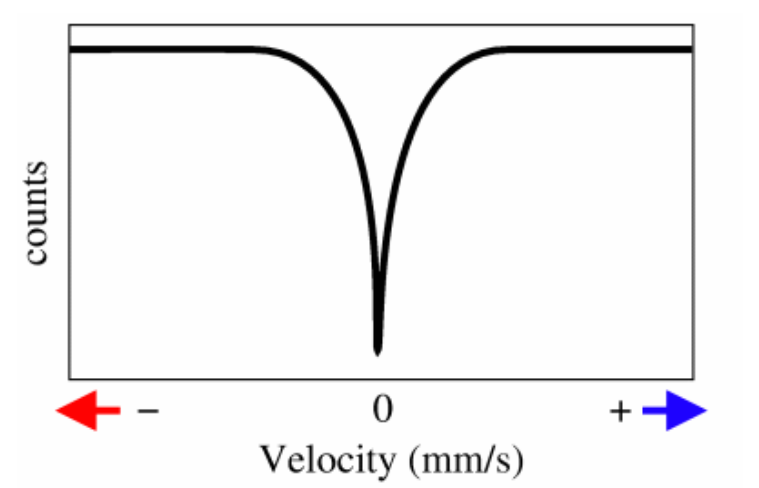 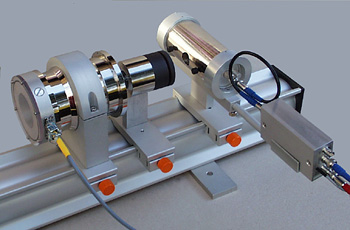 41
Meetopstelling MES - transmissie
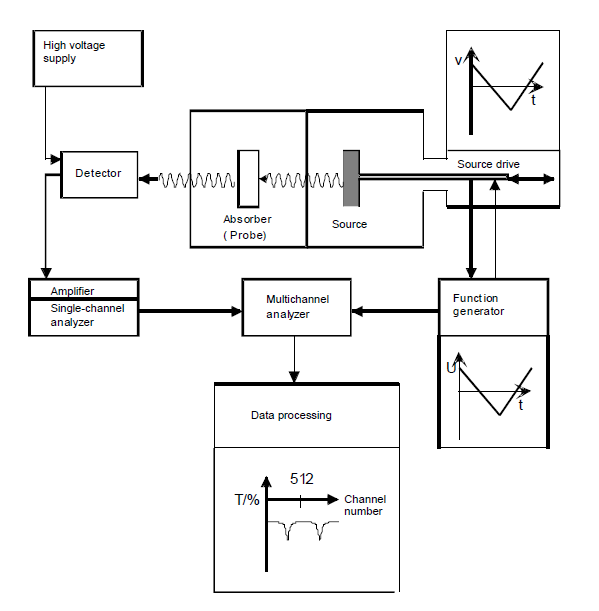 MCA gekoppeld aan beweging bron
Schema zonder:
Temperatuur
Magneetveld
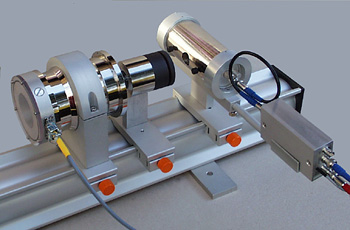 42
Spectrum voor Fe-57
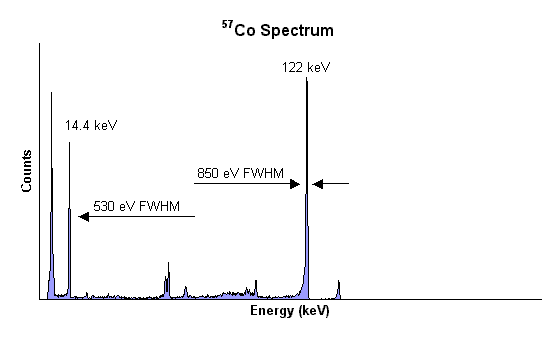 NB Bron materiaal zo gekozen dat er geen  wisselwerkingen zijn
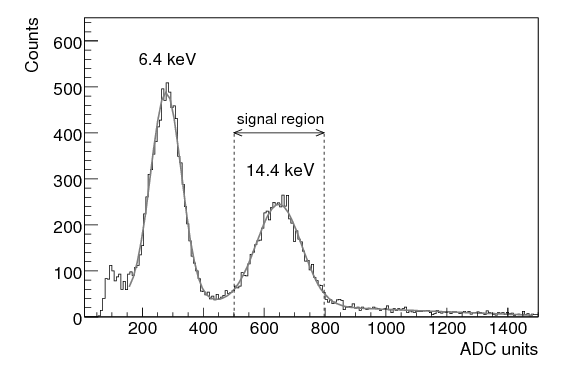 43
Multi-channel-analyzer (MCA) - principe
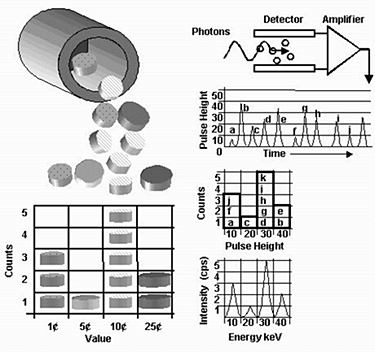 MCA?
Denk aan Coach of Vernier. Dat zijn ook vele MCA’s
Mössbauer: MCA koppelen aan snelheid
44
IJking beweging met Michelson &Morley interferometer
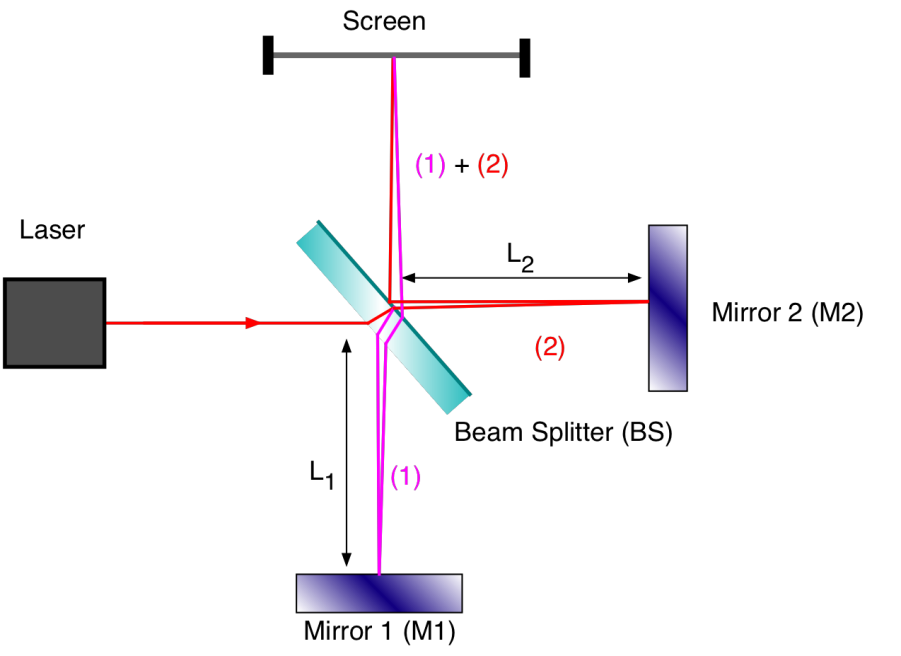 Monteer spiegeltje op achterkant bron
Weglengte verschil geeft versterking (= puls) of uitdoving (= pauze tussen pulsen)
<Aantal pulsen>/tijdsstap is maat voor snelheid per kanaal
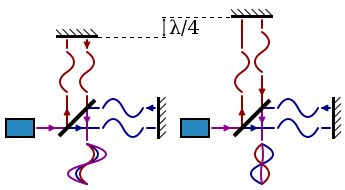 45
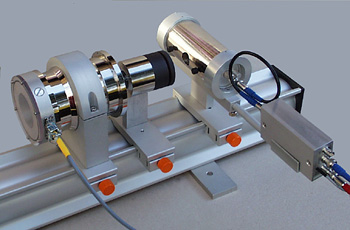 Toepassingen Mössbauer effectSpektroskopie (MES)
Biofysica (Fe-57) 
Nanotechnologie (Au- 197)
Supergeleiders (Fe-57, Sn-119, Eu-151, Gd-155 
Magnetisme (Fe-57, Eu-151, Gd-155)
Permanente magneten
Marslander (mineralogie) (Fe-57)
46
MES kernen
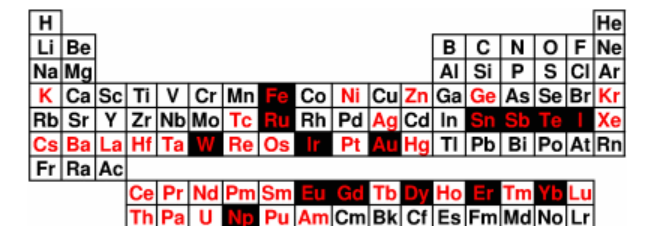 Als kern past in te onderzoeken verbinding, dan is MES machtig.
47
Quadrupoolsplitsing
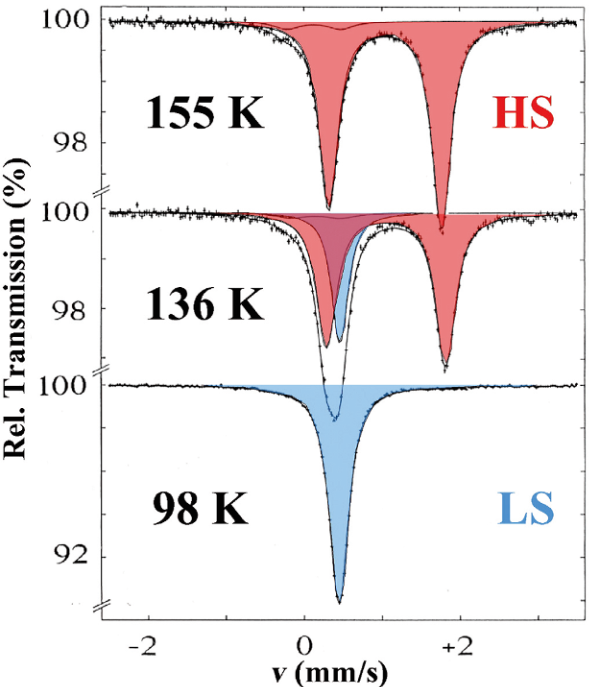 Bijdrage van valentie- elektronen is groot
V.b.d. Fe2+ LS naar Fe2+ HS
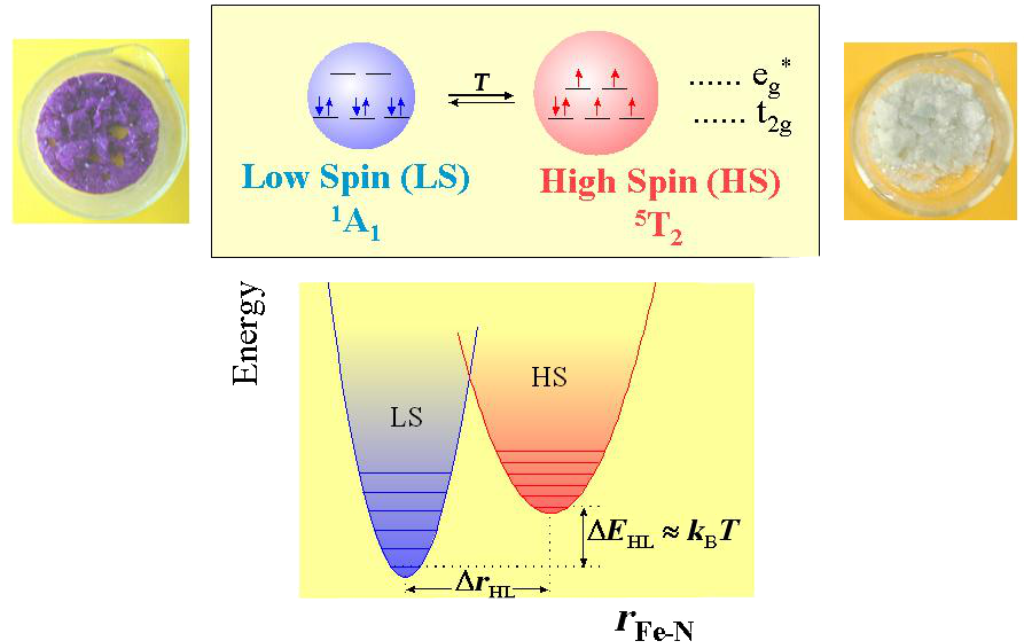 48
Quadrupoolsplitsing bloed
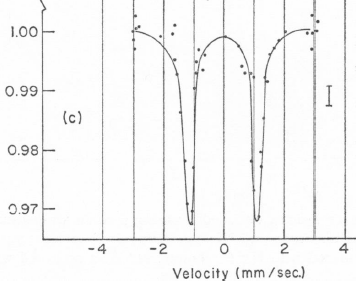 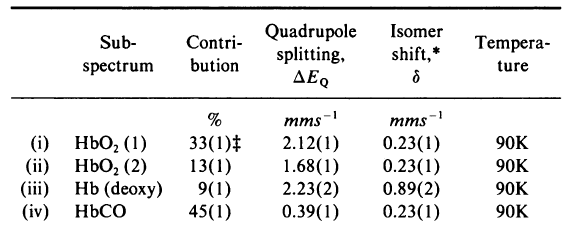 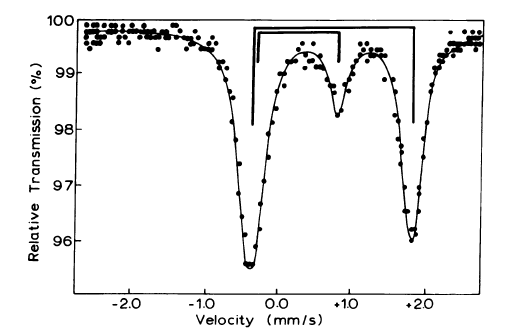 49
[Speaker Notes: RO  Hb deoxy]
Quadrupoolsplitsing bloed
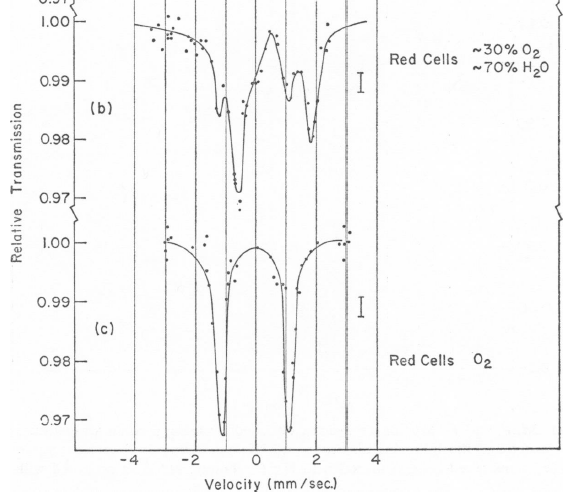 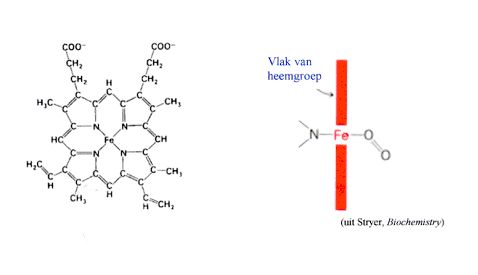 50
192Au - MES aan Au55 cluster
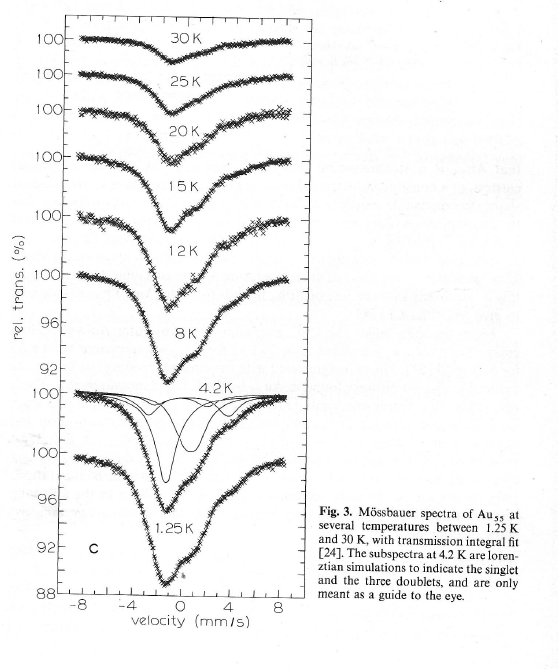 Metingen aan nanomateriaal
Eigenschappen afhankelijk van aantallen goudatomen.
Oppervlak is 1 laag dik. Daaronder bulk gedrag.
51
155Gd MES – permanente magneten
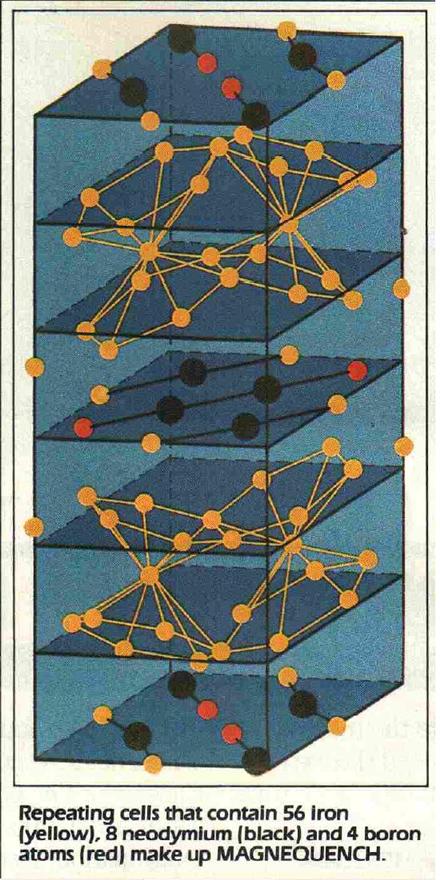 MES Analyse met Gd (4f schil is een bol) t.o.v. andere RE: Inzicht in elektronenstructuur
Anisotropie (hoe sterk is de magneet ) komt voort uit verdeling p-banden
Nd sterkste platte kern, als ‘’hamburger’’ in Fe broodje
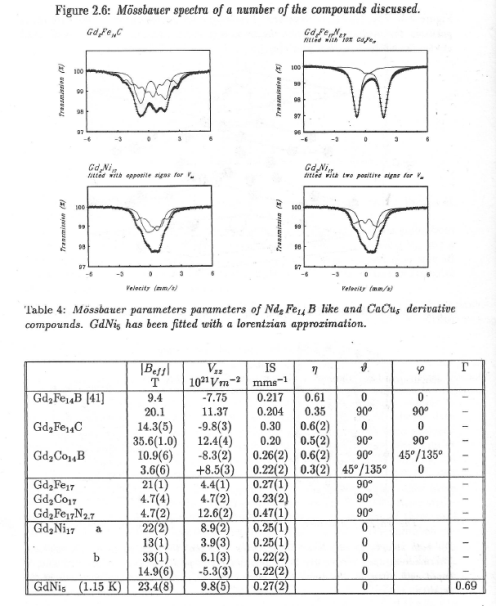 52
Moessbauer meter naar Mars
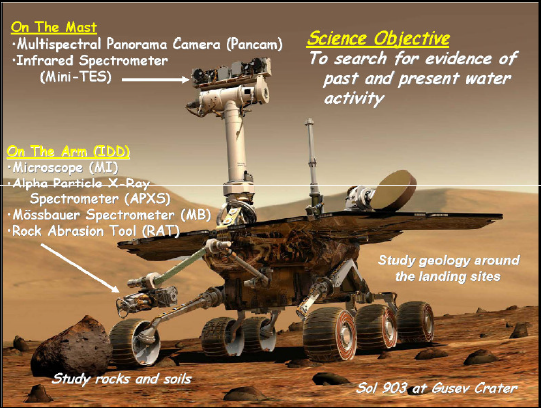 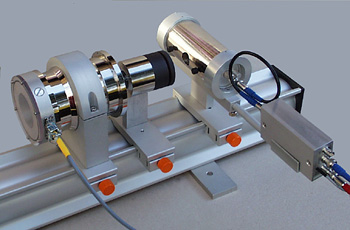 Meetopstelling simpel
en robuust
53
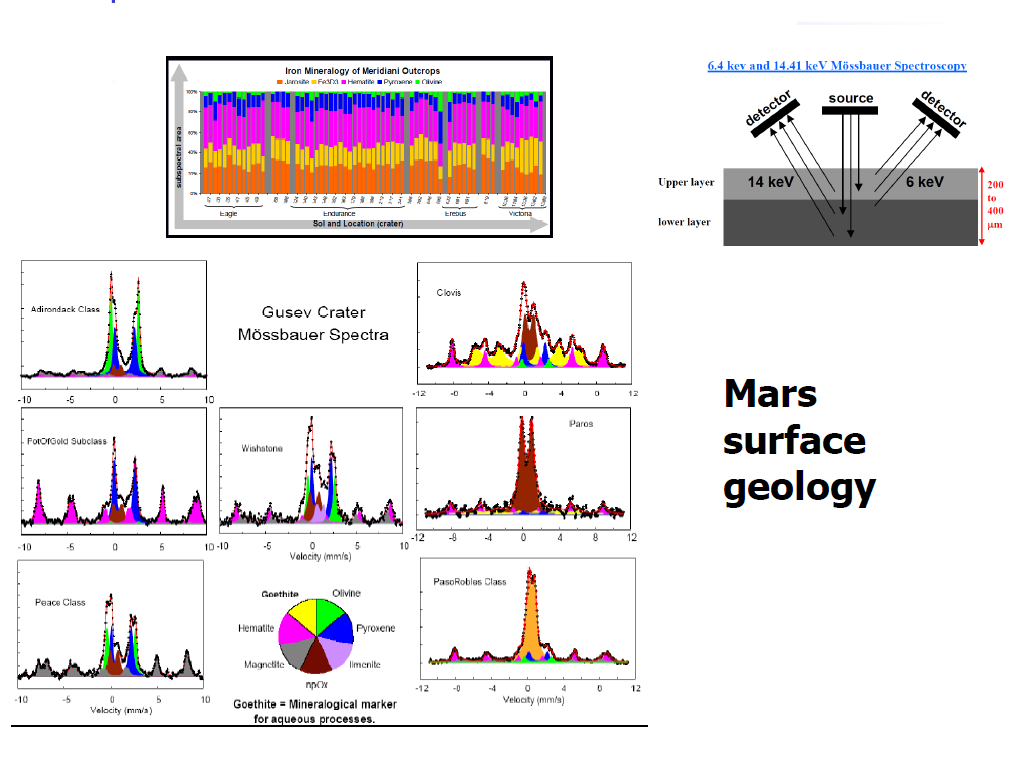 54
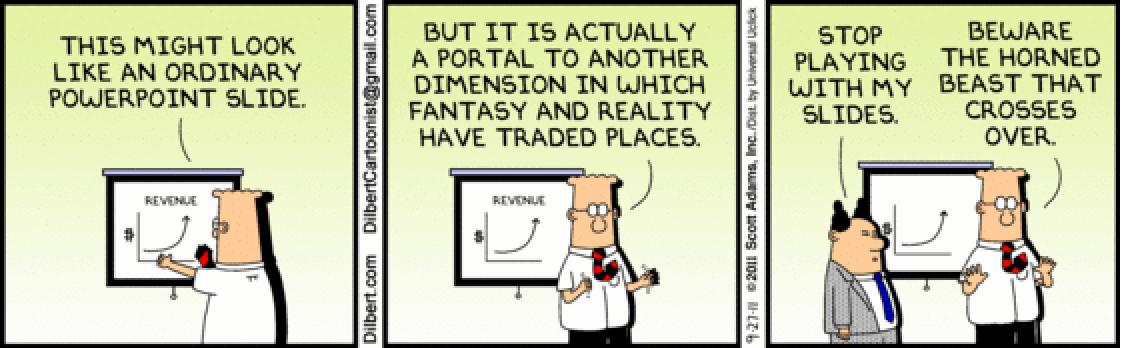 Bedankt voor uw aandacht
Wel thuis
55
Bronnen o.a.
R.V. Pound G.A. Rebka, Phys Rev. Lett, vol3. no. 9, 439, 1959
R.V. Pound G.A. Rebka, Phys Rev. Lett, vol4. no. 7, 337, 1960
R. Mossbauer, Z.f. Naturfo. 14a, 211 (1959)
B. Crowell, General Relativity, www.lightandmatter.com/genrel/genrel.pdf
Scott Powers, MES @ memphis.edu
Mossbauer effect @ hyperphysics.phy-astr.gsu.edu
56